September 2020 EUGridPMA meeting
David GroepNikhef
TCS Gen 4seen from an e-Infra perspective
15 years of TCS …
based on a concept by Jan Meijer back in 2004
driven primarily by the NREN constituency, but with the eScience use cases very much in mind
NREN (GEANT constituency) requirements on public trust, today esp. EV, but also eIDAS
in a way that scales to 45 countries and ~100k active certificates today, increasing steadily
and also ~10000 organisations, most of which cannot deal with certificates … or with much change
now going to its 4th iteration: GlobalSign, Comodo, DigiCert, … and now Sectigo again
2nd CFP and start of TCS eScience with Comodo
1st CfP
SCS G1 (GlobalSign)
TCS G4 CfP
TF-EMC2concept
Commissioning ongoing …
TCS G3 with DigiCert and eduGAIN
TCS G4 update - after the introduction
Main IGTF relevant items
validation for server certs and model for personal/robot remains the same
adherence to TCS CP/CPS the same (and augments the provider CP/CPS)
so now on top of Sectigo’s CP/CPS 

it is a new hierarchy (when installed correctly, ends in self-signed USERTrust CA
keeps the current prefix /DC=org/DC=terena/DC=tcs/…
issuer names changed as needed, and since these show visibly in the UX
joint OV browser trust (and mail agent trust for personal certs) retained

distributed the new RSA Root and intermediates in 1.104 release (early April)
brings RSA and ECC (included since 1.106 release)
TCS G4 update - after the introduction
Current state, September 2020
if you’re well connected to eduGAIN, TCS ‘IGTF profile’ end-entity certs work
self-service issuance portal for personal certificates ‘works’ (kind-of), available in eduGAIN and using the same authorisation model	eduPersonEntitlement = urn:mace:terena.org:tcs:personal-user
credentials are either CSR upload, or PKCS#12 server-side generatedto address increasing trouble with browsers
robot email (mailing lists, team robots) work via explicit invite mails
but non-eduGAIN IGTF-compliant personal certs no longer available
TCS G4 update - after the introduction
Validation remains challenging
Issue brought to new heights during enforced DigiCert mass revocation







since people like Ryan continue to exert influence over end-relying parties …(it would be nice if the goal of WebPKI were to have a secure ecosystem,  instead of thinking agility is a goal in and of itself!)
And doing EV validation at Sectigo also remains challenging as well as haphazardly – 	a bit anxious to see how that holds up in the long run 	even for those who did manage to complete the EV process with Sectigo
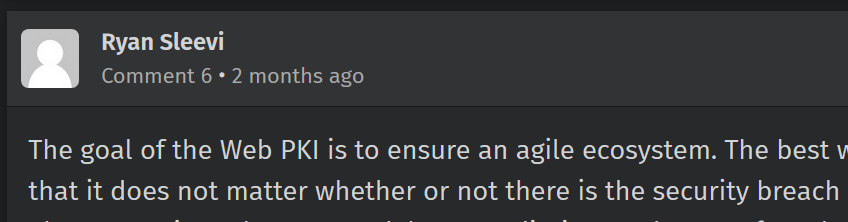 https://bugzilla.mozilla.org/show_bug.cgi?id=1650910
TCS G4 update - after the introduction
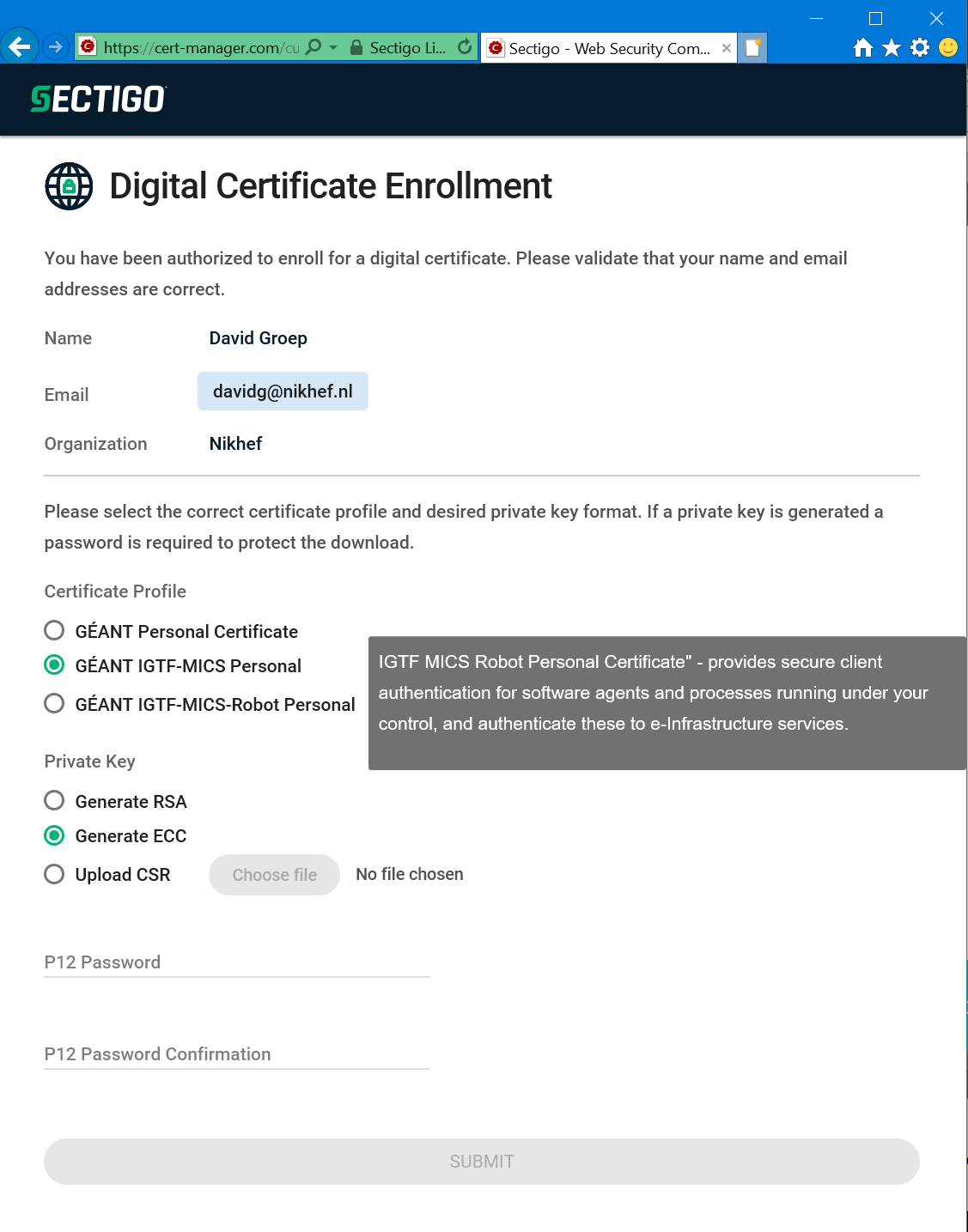 New ‘SAML portal’
Newly developed by Murray @Sectigo
& is one thing that works absolutely great

Picks profile and name form directly 
from product type

includes ePPN as uniqueID but stores it as the email address  so orgs cannot re-use an ePPN as an email address later …

Support .P12 generation and CSR
TCS G4 update - after the introduction
A new thing: ECC IGTF certs
Although ECC certs were available in TCSG3 as well, it was ‘a well-hidden option’ and never advertisedand through the IGTF we never distributed the ECC variants of TCS G3

New self-service portal for TCS G4 personal – since it generates key pairs on the CA side – now makes ECC certificates very prominent, and a first-class citizen of the ecosystem

TCS G4 ECC intermediates, and the USERTrust ECC CA root, as ‘experimental’ CAs in the IGTF 1.106 release
TCS G4 update - after the introduction
ECC certs in the main RP contexts
introduction of ECC anchors in 1.106 did not result in any issues

at least voms-proxy-init in emi-ui >=3.7 does not explode, which is good™(but the same in versions <=3.3 is known to get confused by them)

Installing as extra trust anchors should be harmless, until a user trigger one
TCS G4 update - after the introduction
On the to-do list
Much of the non-IGTF items
from use of existing FIPS tokens, resilient input to CSR RDN attributes, a working and compliant certificate chain, consistent EV validation, getting working EV Code Signing, Document Signing with a validation method that actually works, compliance with any RFC issued post-1999, incl. 2459(!), SAML scope checking, non-SAML issuance of personal certs, down to ACME certs actually issued from the TCS.
TCS G4 update - after the introduction